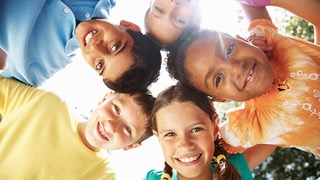 Start a StoryClub
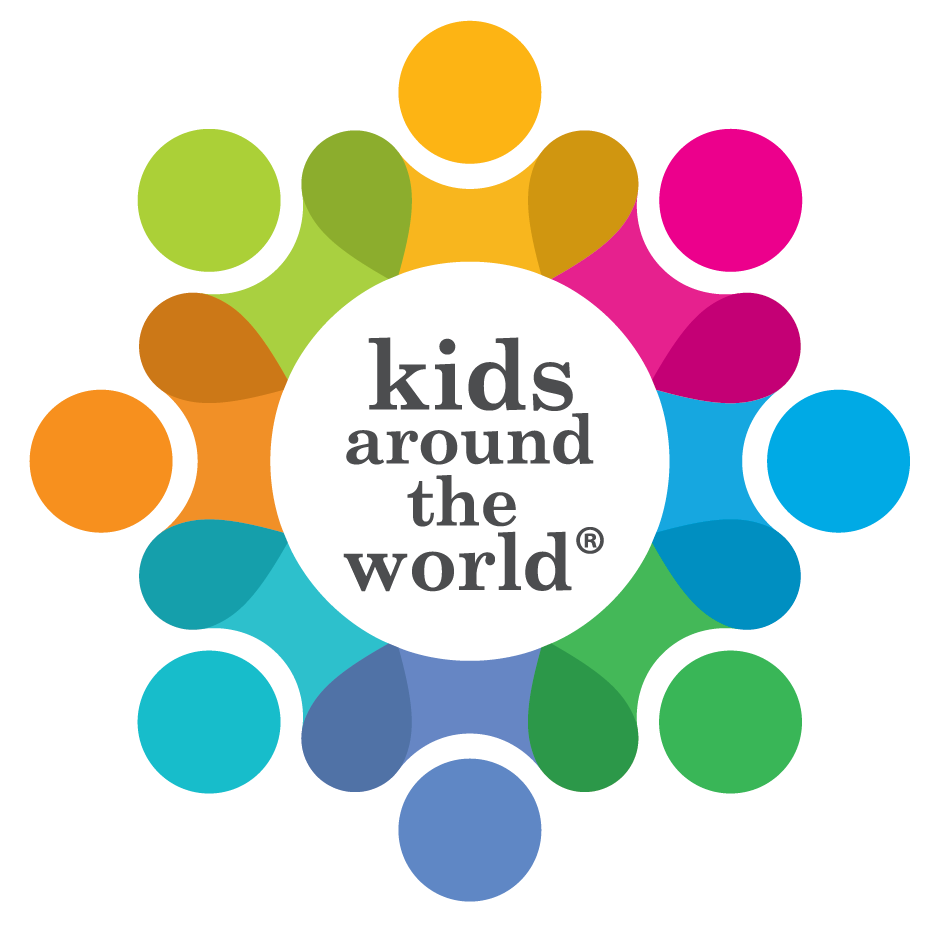 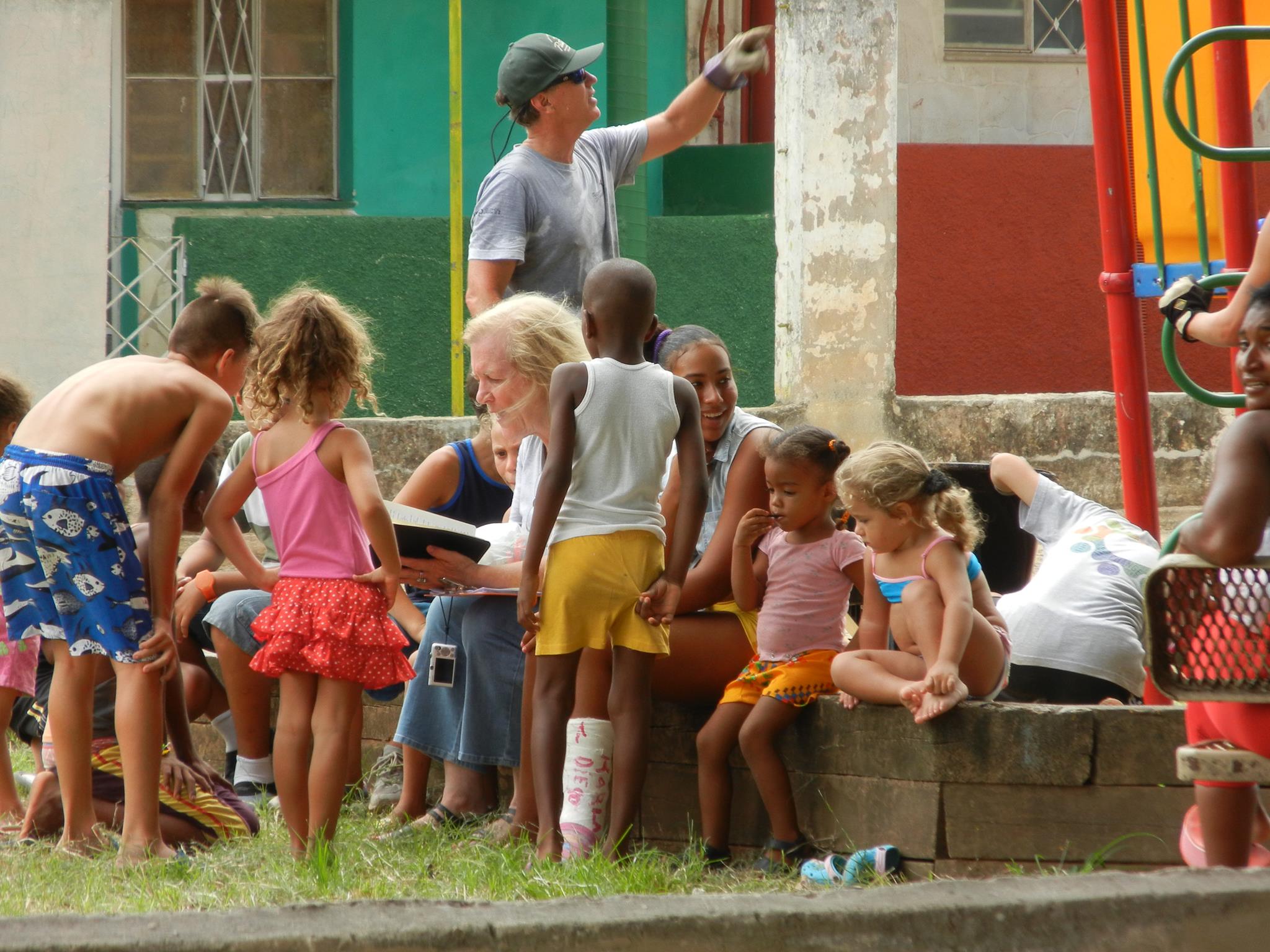 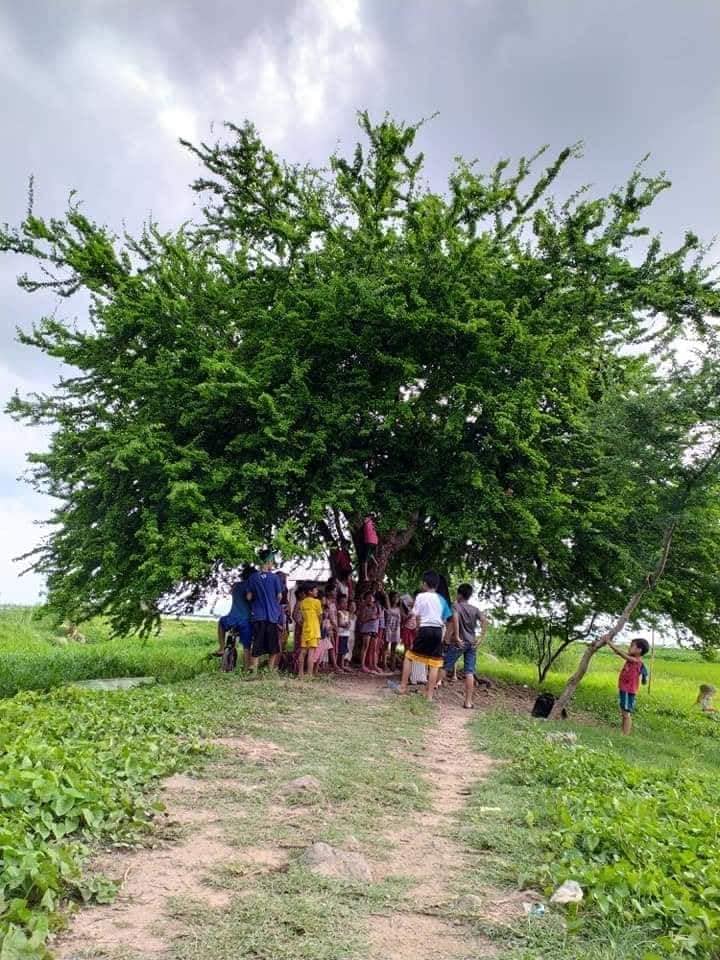 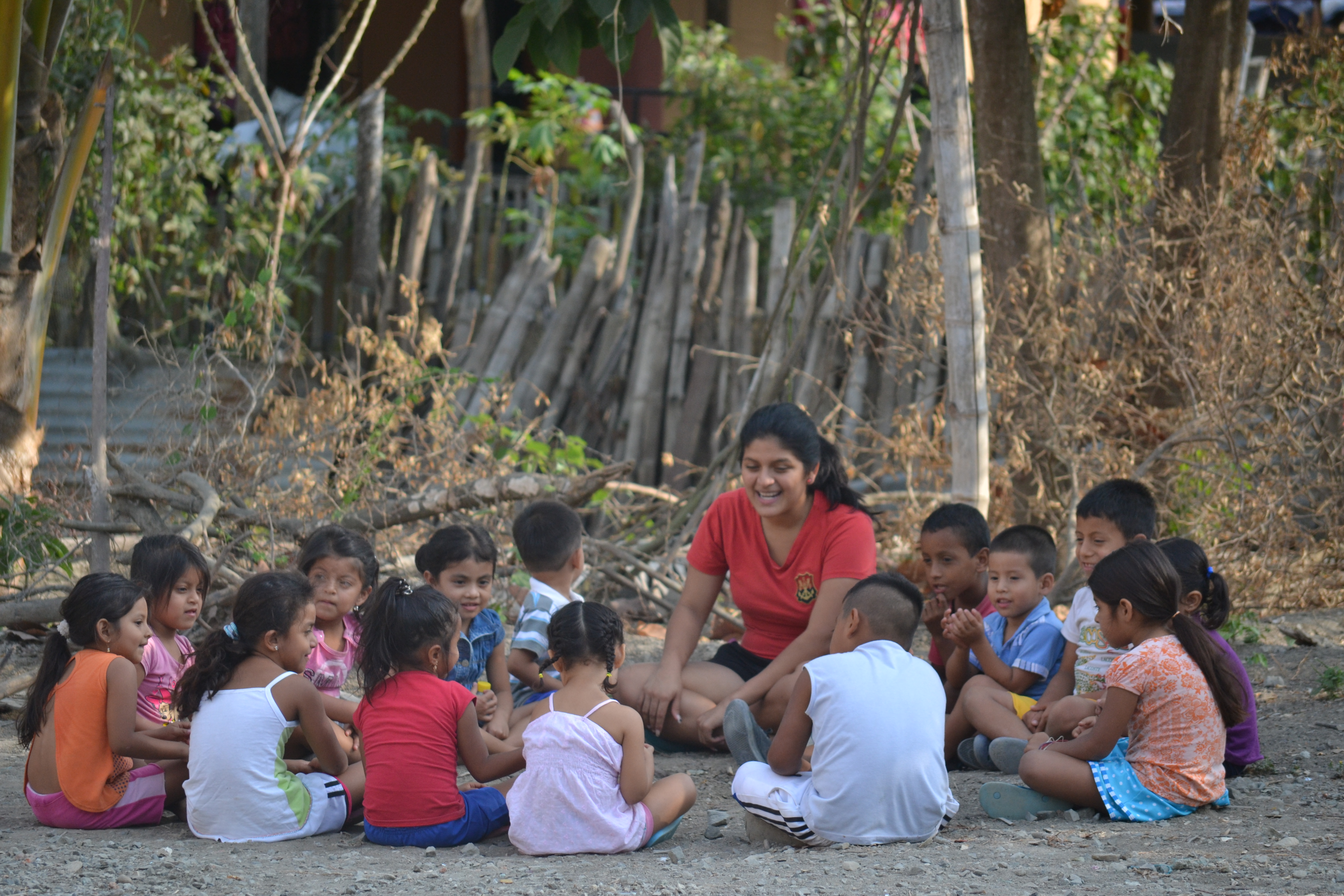 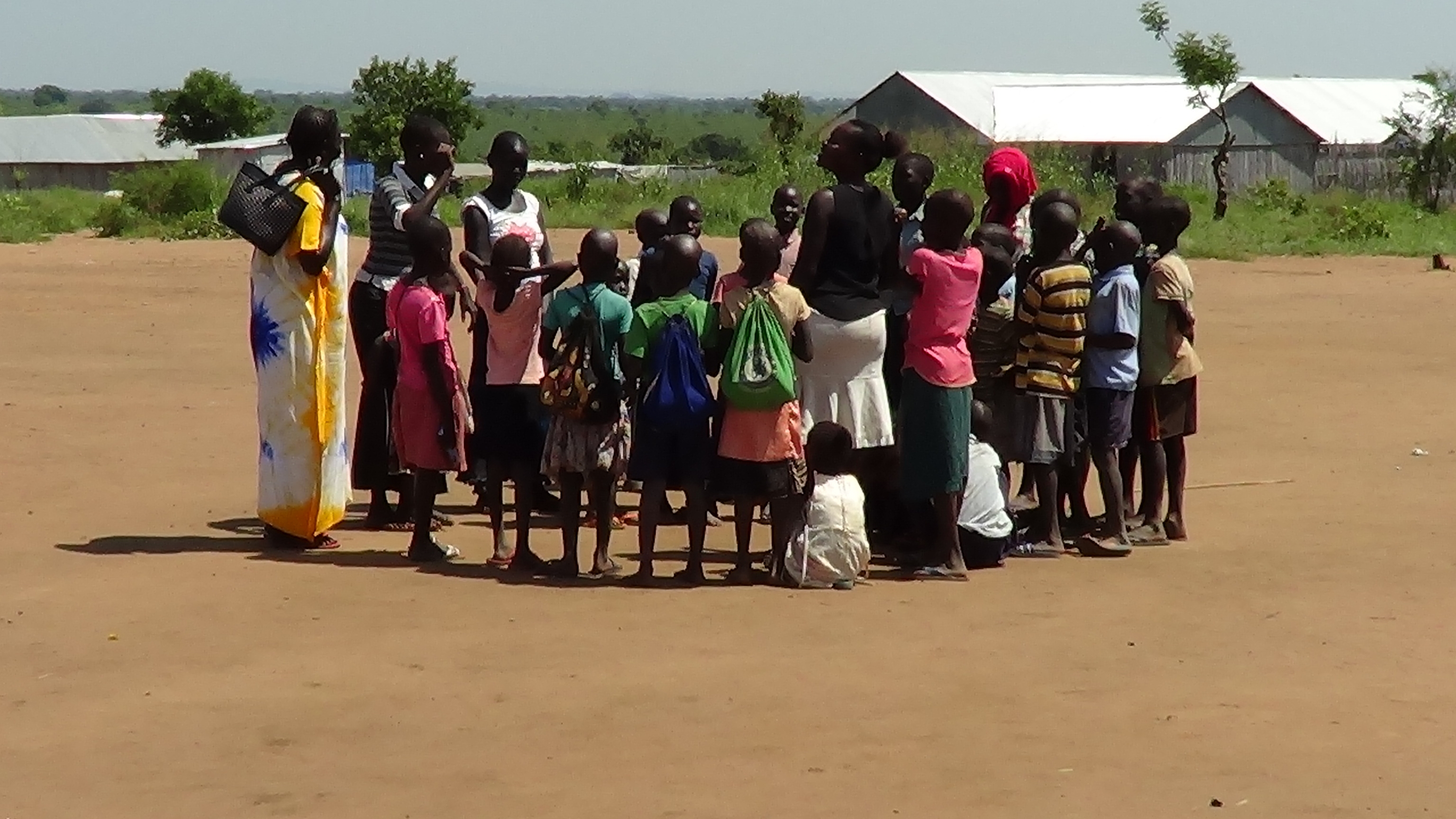 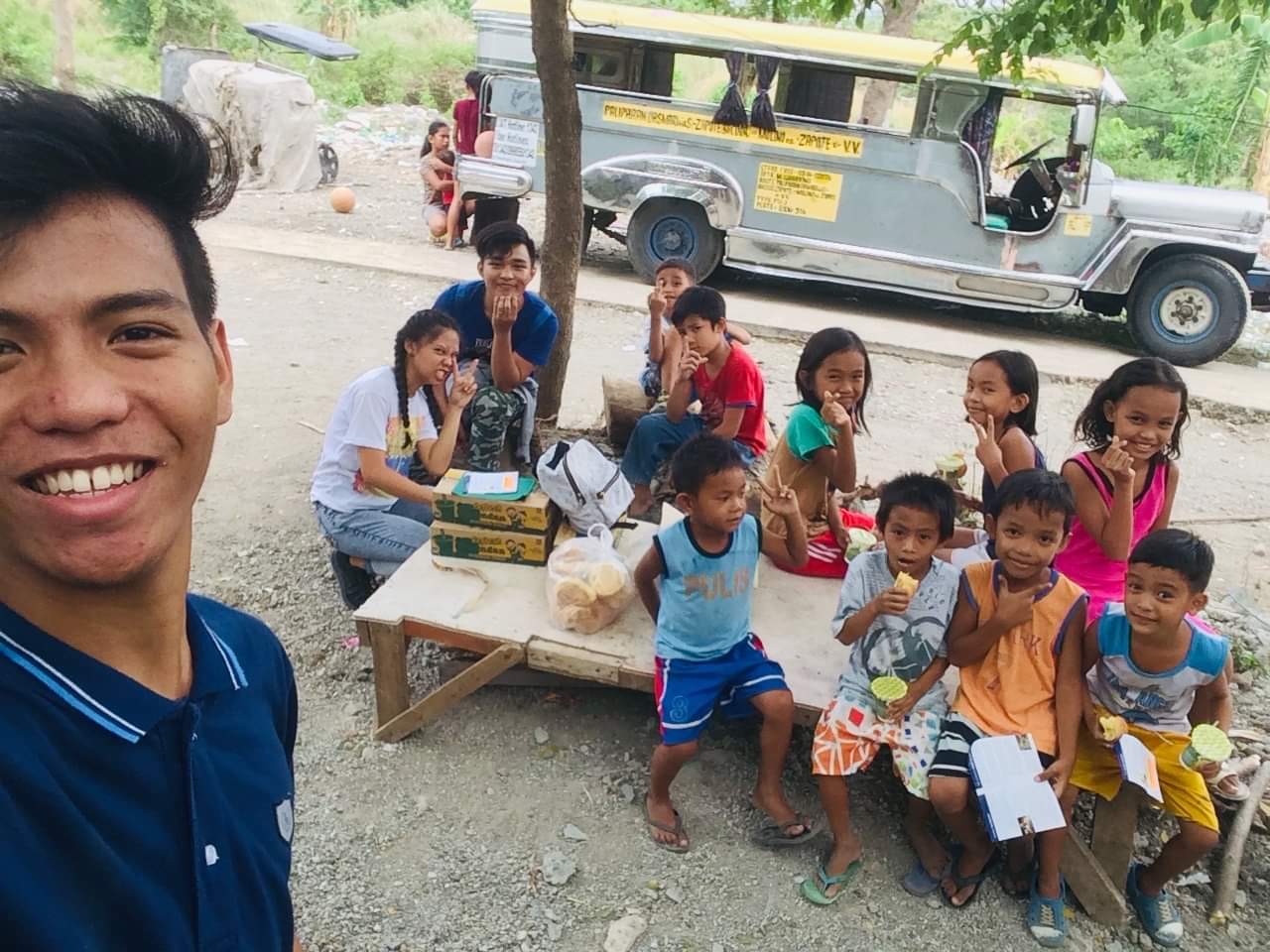 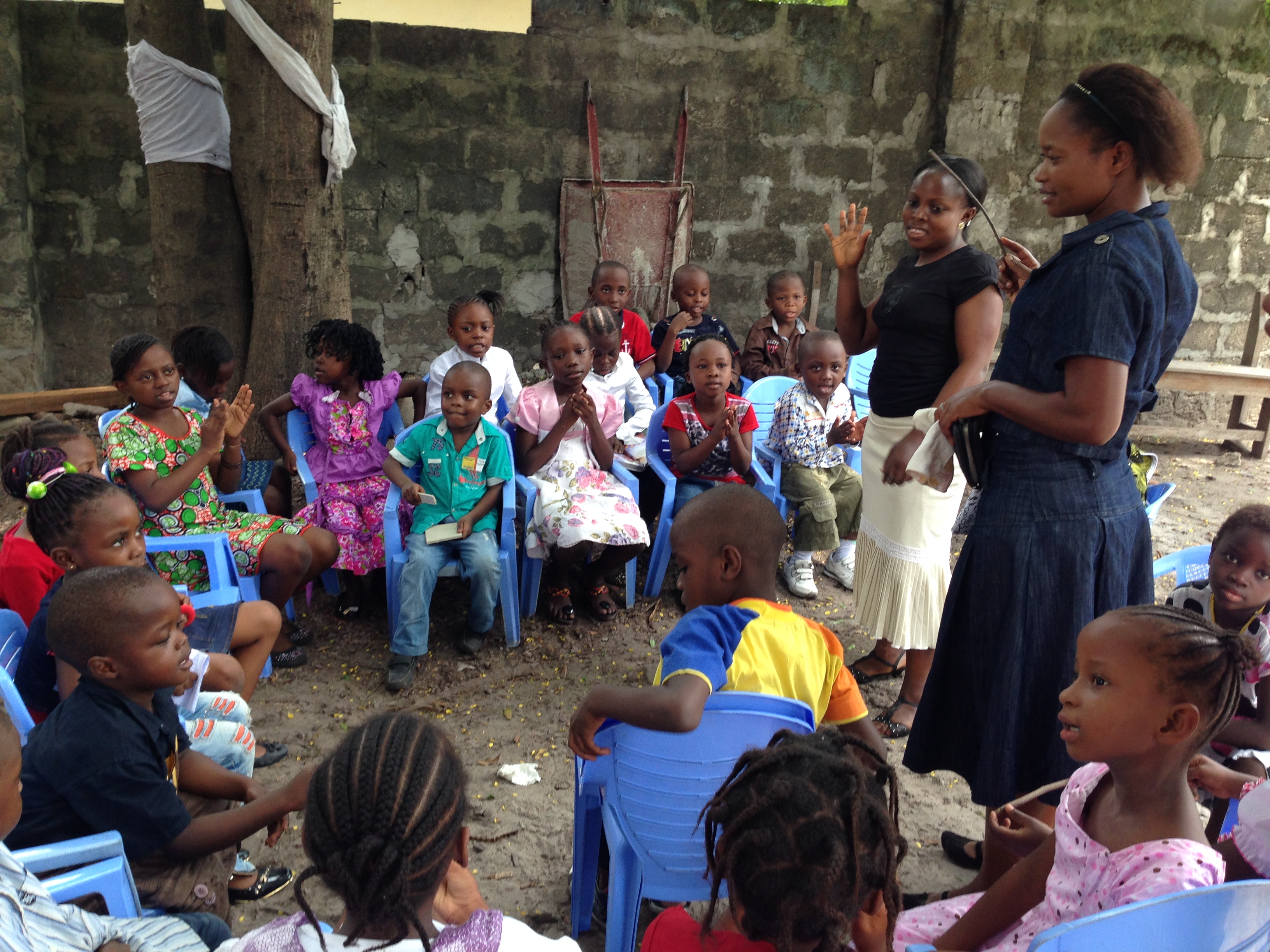 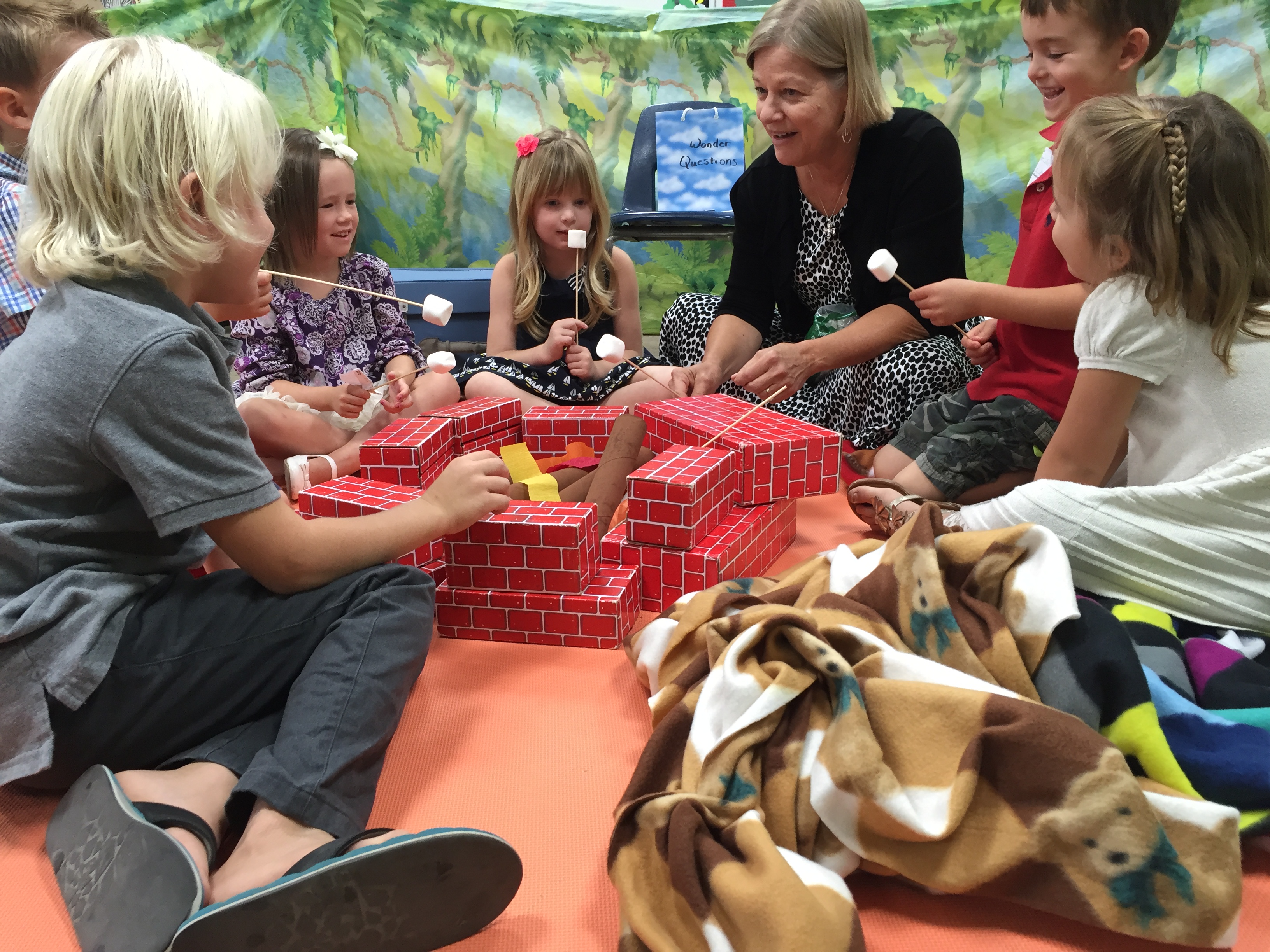 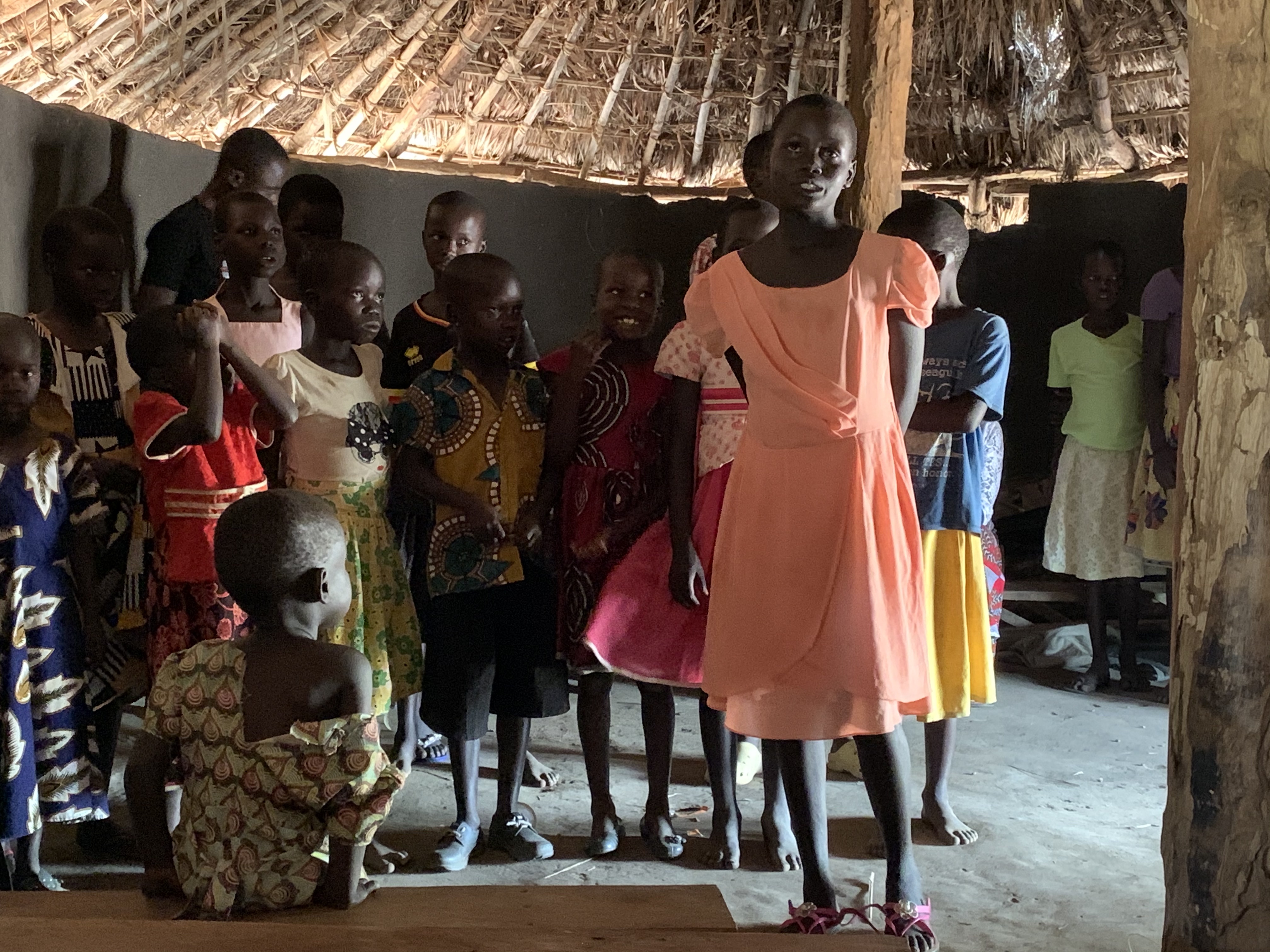 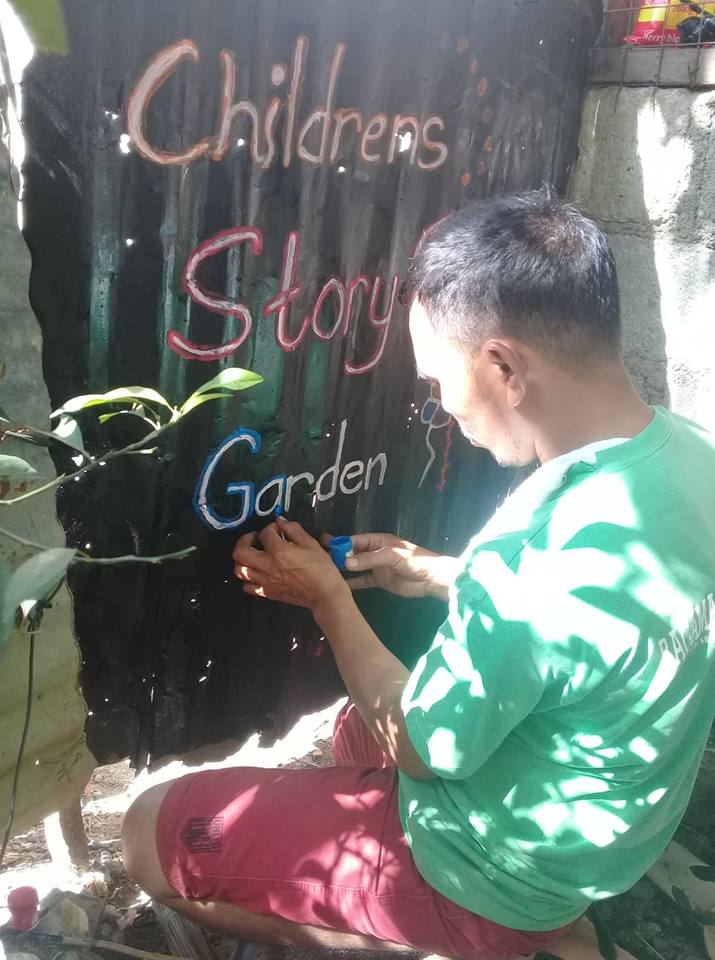 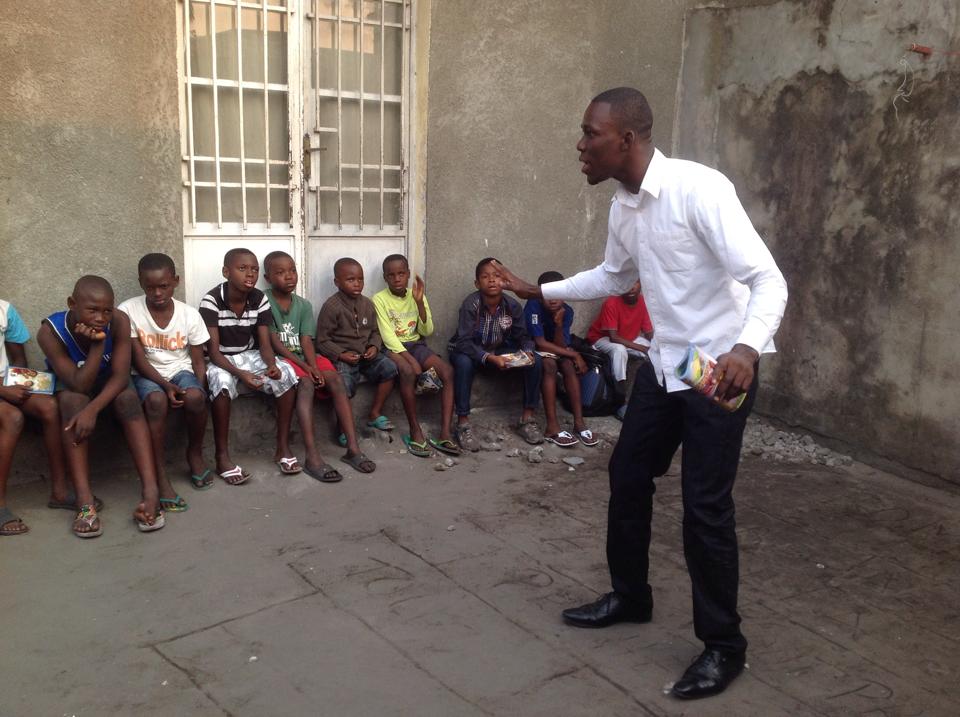 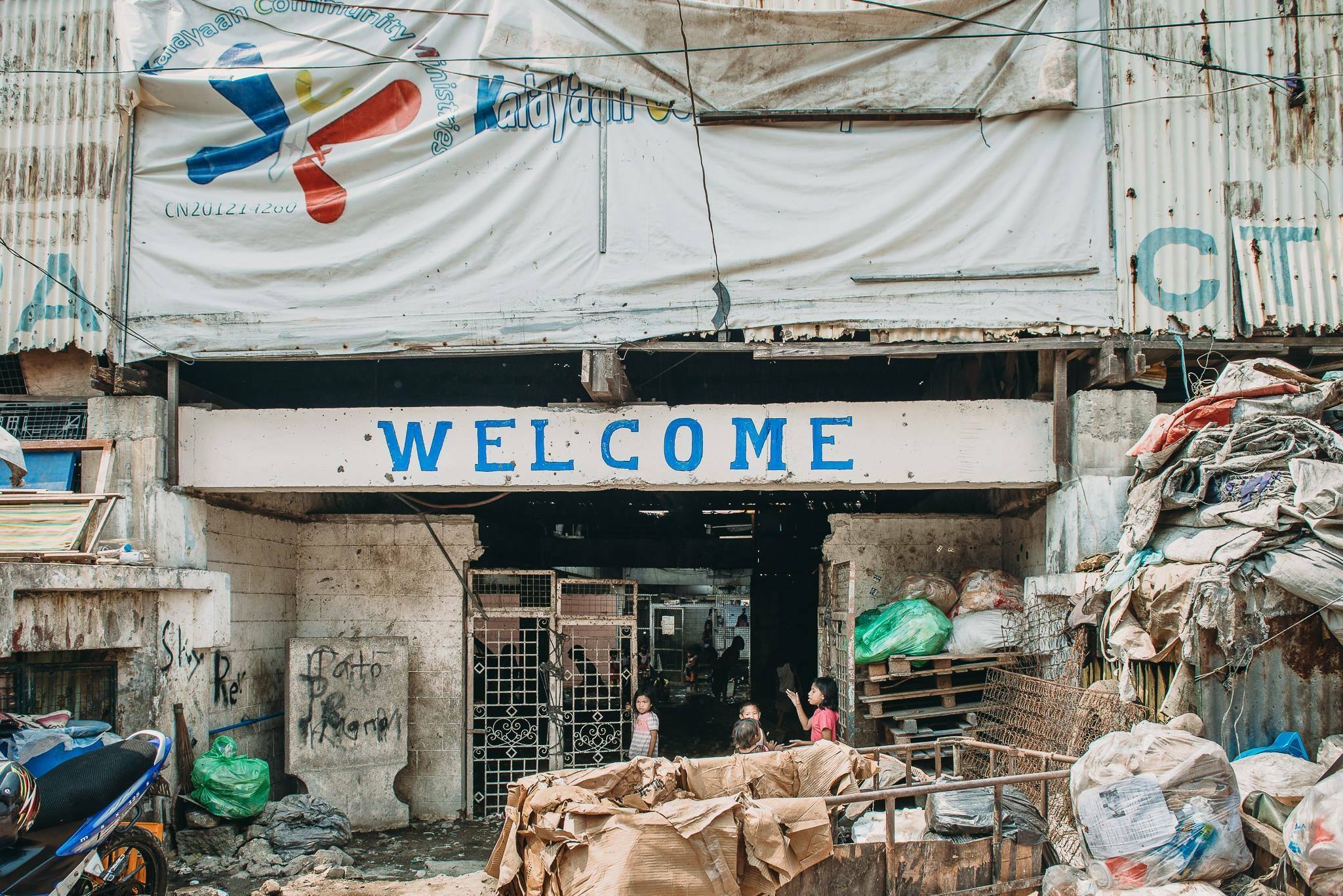 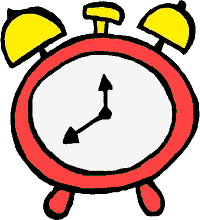 Page 4
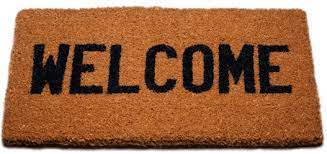 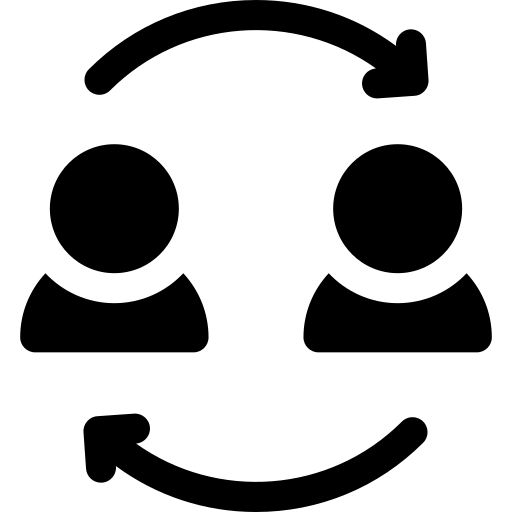 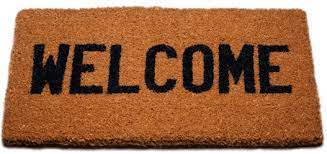 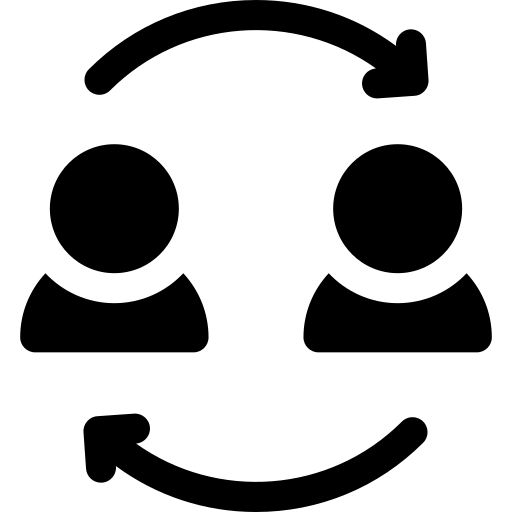 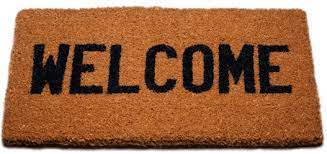 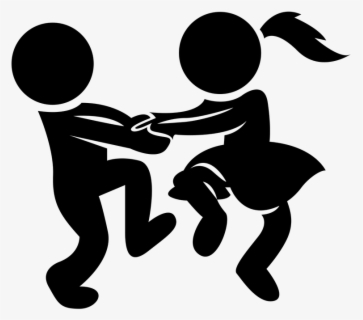 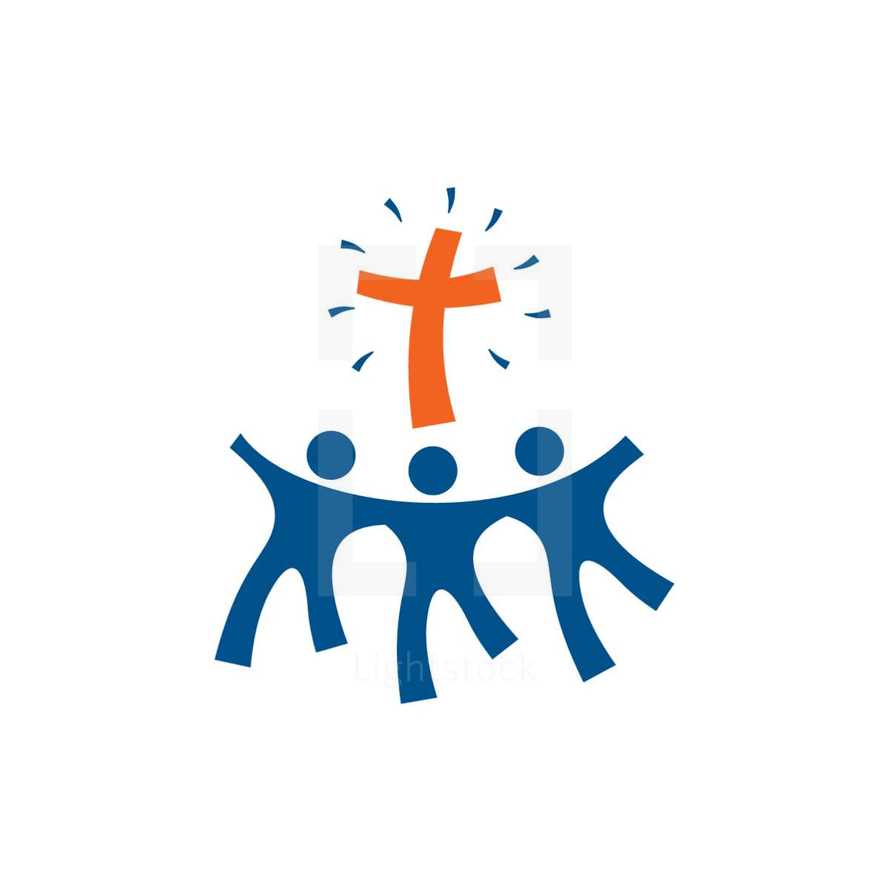 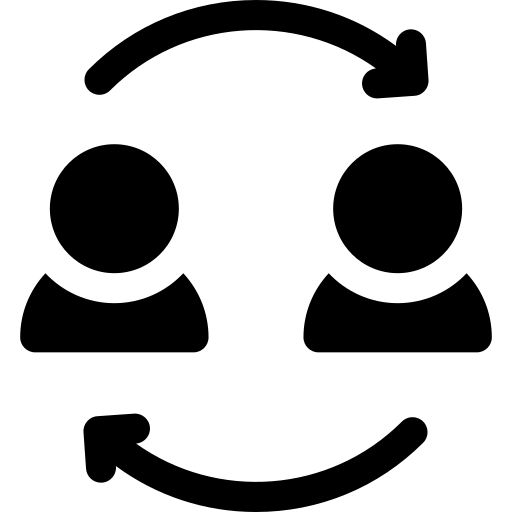 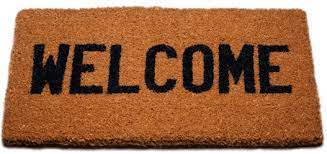 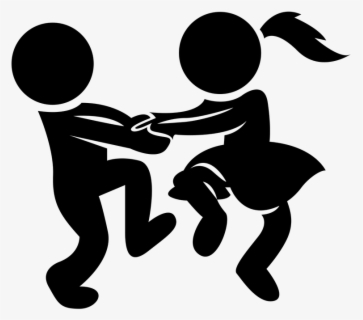 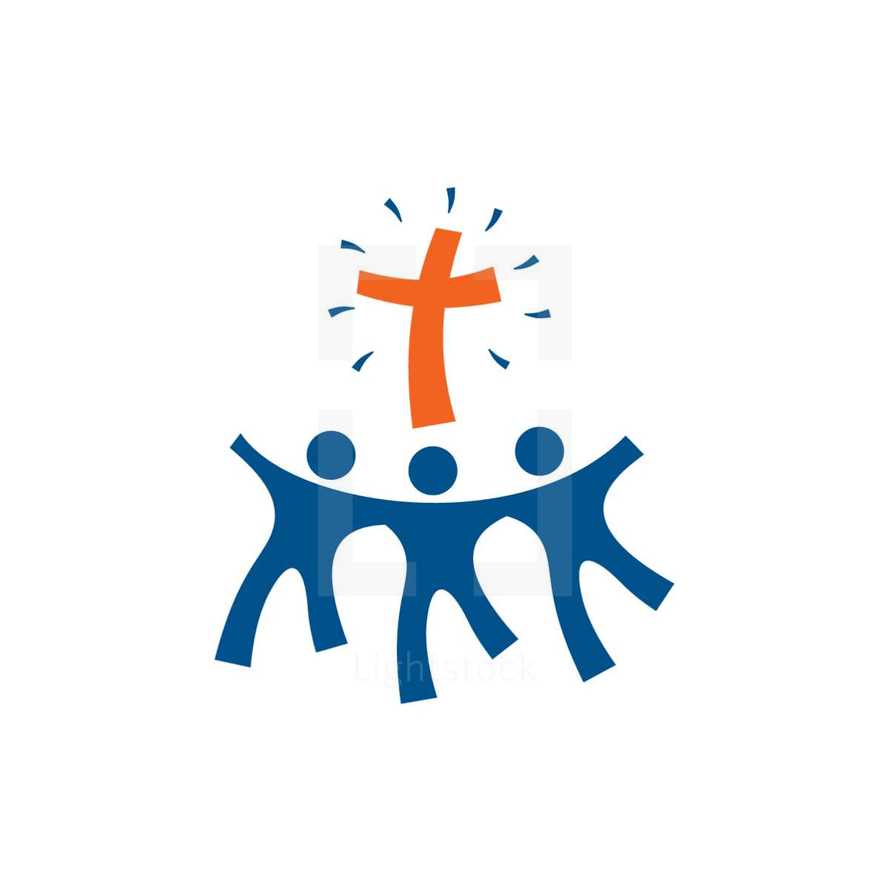 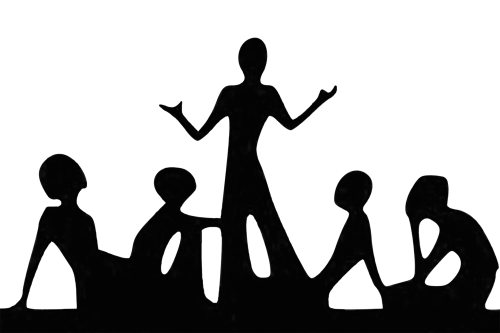 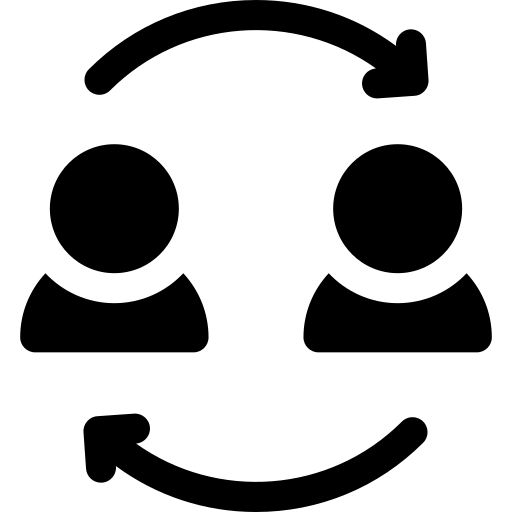 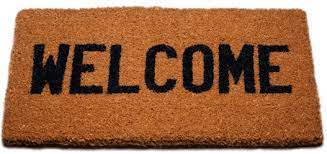 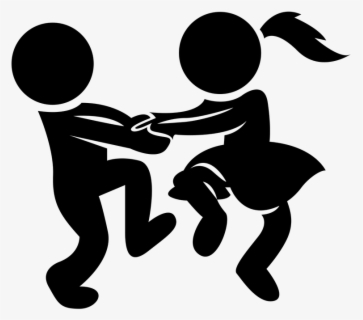 Page 4
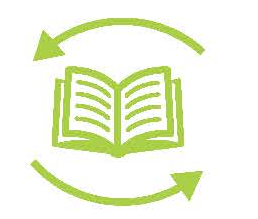 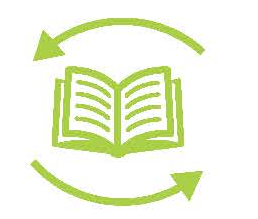 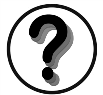 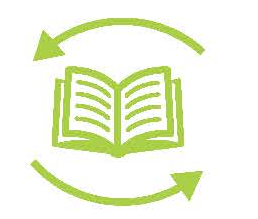 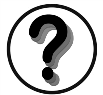 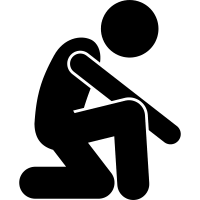 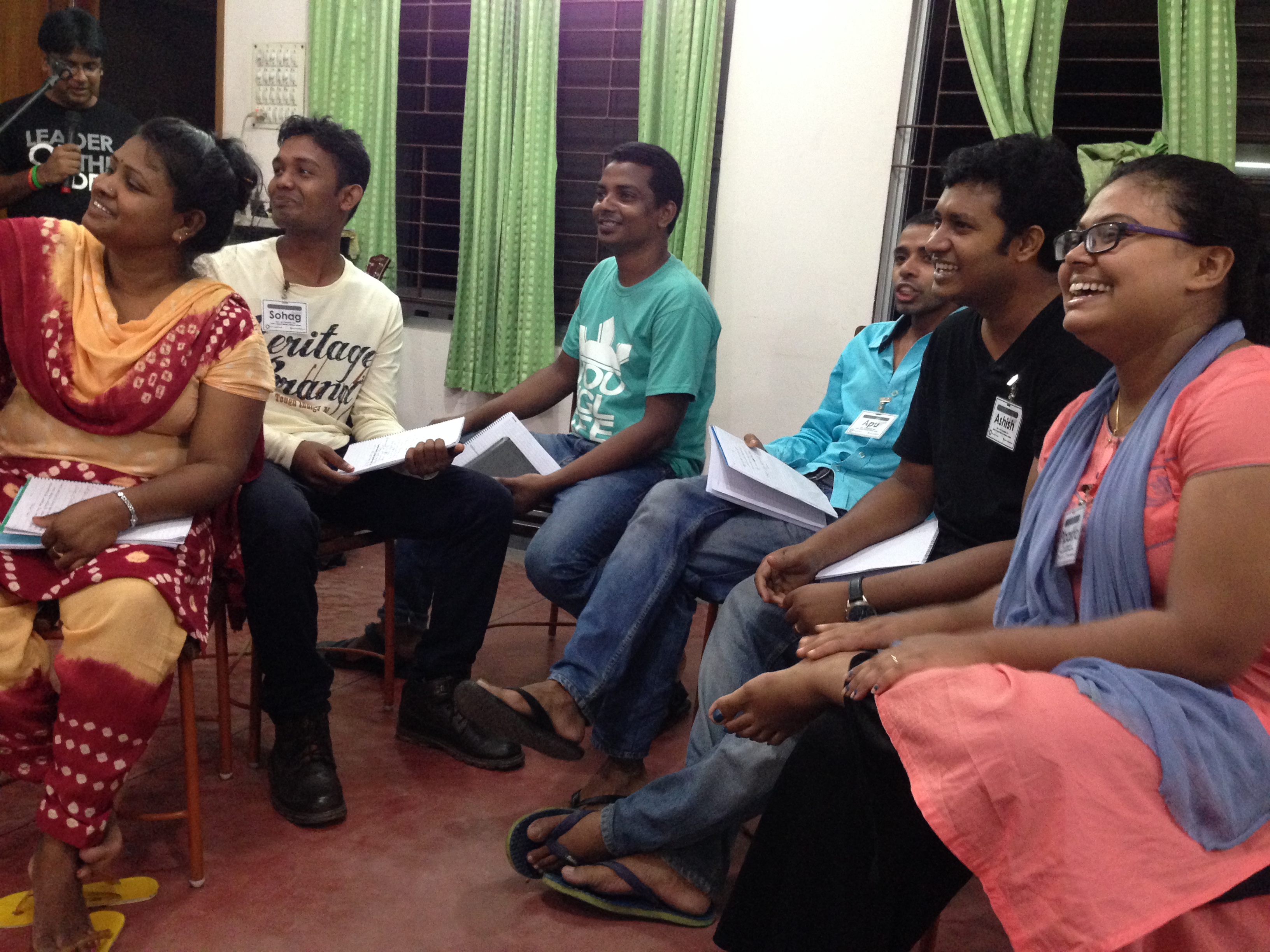 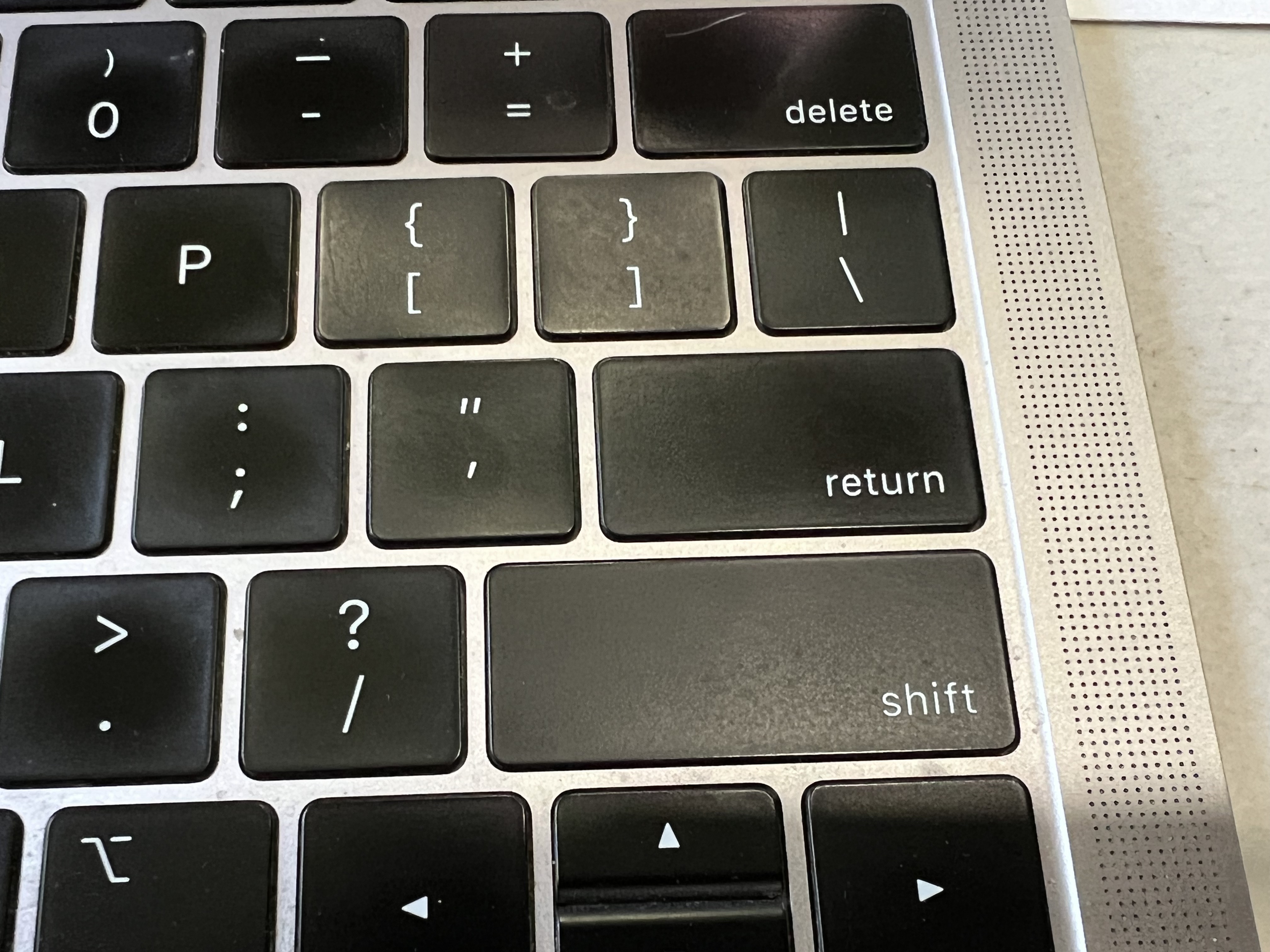 Page 5
Shift Key - One thing talked about today that is shifting how you are thinking or planning on doing ministry is …
 
Quotation Mark:  What is a key statement or idea you found instructive or informative?
  
Return Key:  When the kids return to your StoryClub, one thing they will notice that is different is … 
 
Delete Key:  What will you stop doing?